Linjens Ligning
Linjens-ligning-domino er et tænkt som en træningsopgave, en  brain-break i forbindelse med arbejdet med Linjens ligning eller som en enkelt del af flere forskelige valgfrie aktiviteter/værksteder i klassen.

Lad eleverne eksempelvis løse så mange domino-spil på eksempelvis 10 minutter.

Sættet består af 15 forskellige nummererede domino-spil i forskellige farver og 1 sæt med løsninger.

Sættenes kopieres som 2-sidet kopi med vending langs den lange kant, hvorefter de kan klippes ud.
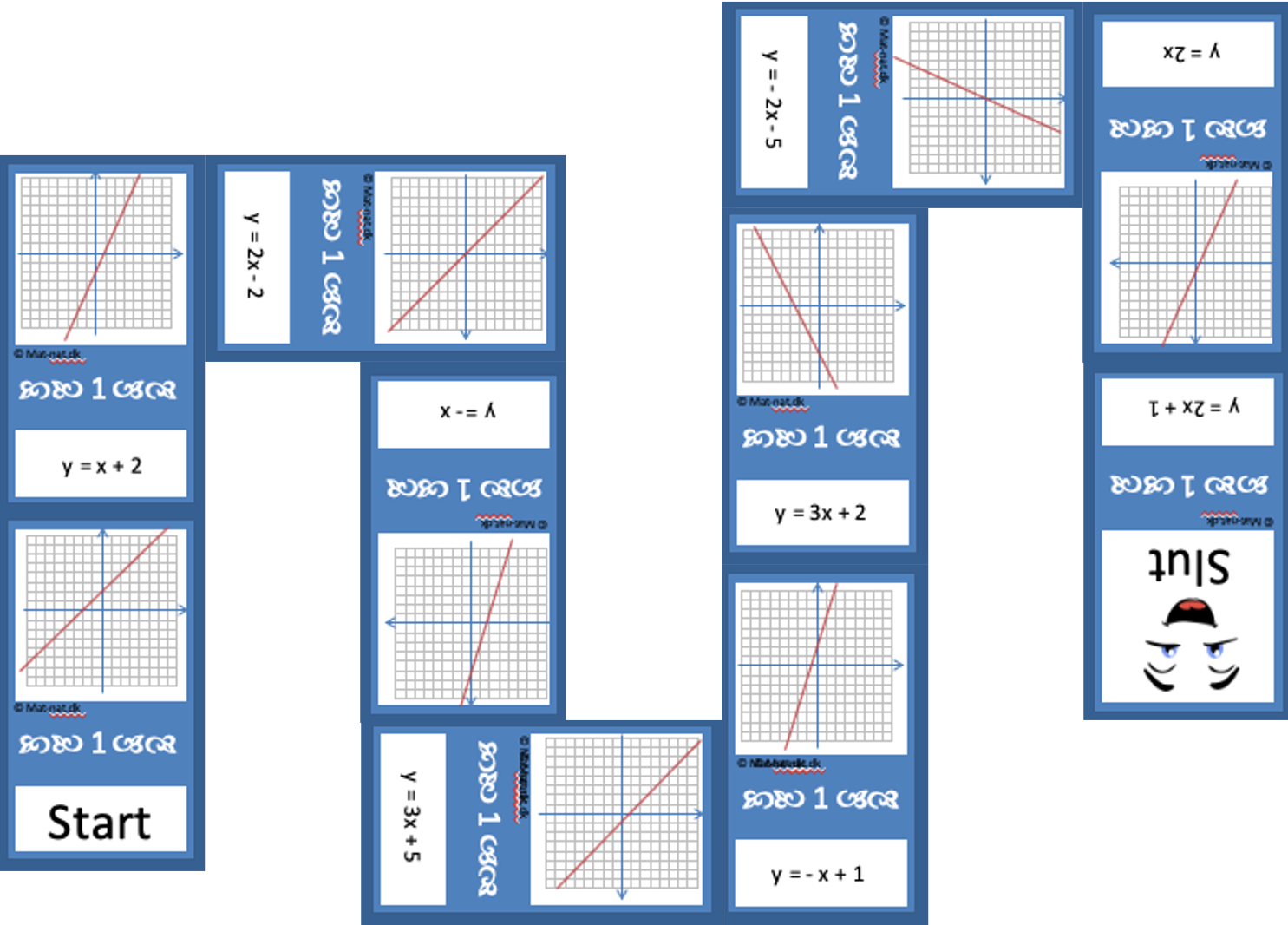 © - Mat-nat.dk